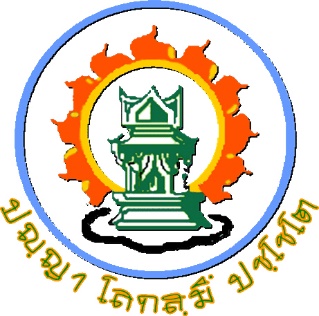 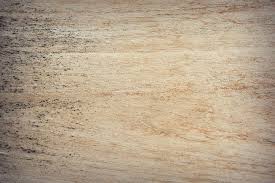 POWER POINT ประกอบการเรียนรู้
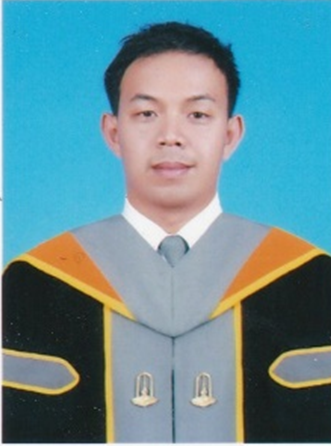 วิชา สังคมศึกษา (ส๒๑๑๐๑) ชั้นมัธยมศึกษาปีที่ ๑
สาระพระพุทธศาสนา
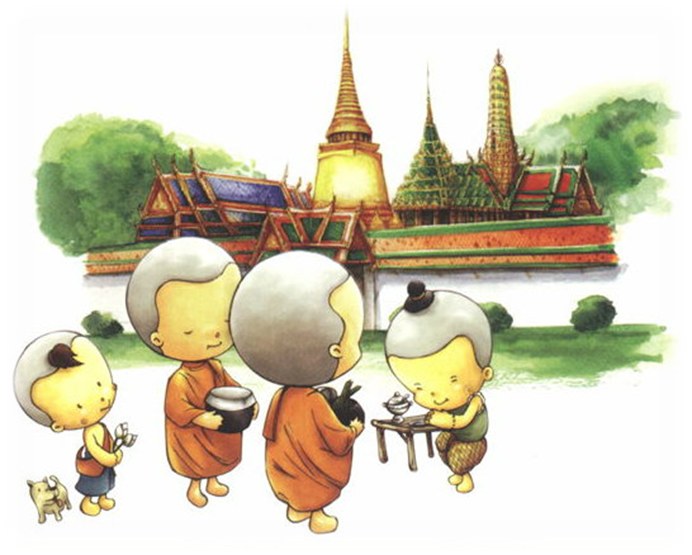 จัดทำโดย ครูพรพจน์  นฤมล
กลุ่มสาระการเรียนรู้ สังคมศึกษา ศาสนา และวัฒนธรรม
โรงเรียนภูเวียงวิทยาคม
หน่วยการเรียนรู้ที่ 2
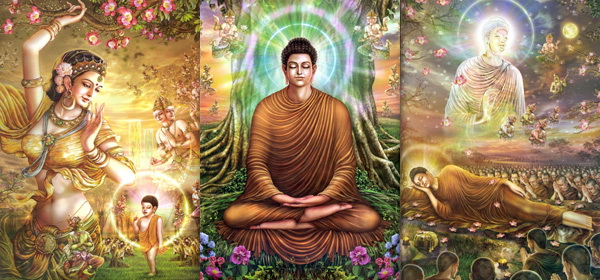 พุทธประวัติ  พระสาวก -สาวิกา ศาสนิกชนตัวอย่าง และชาดก
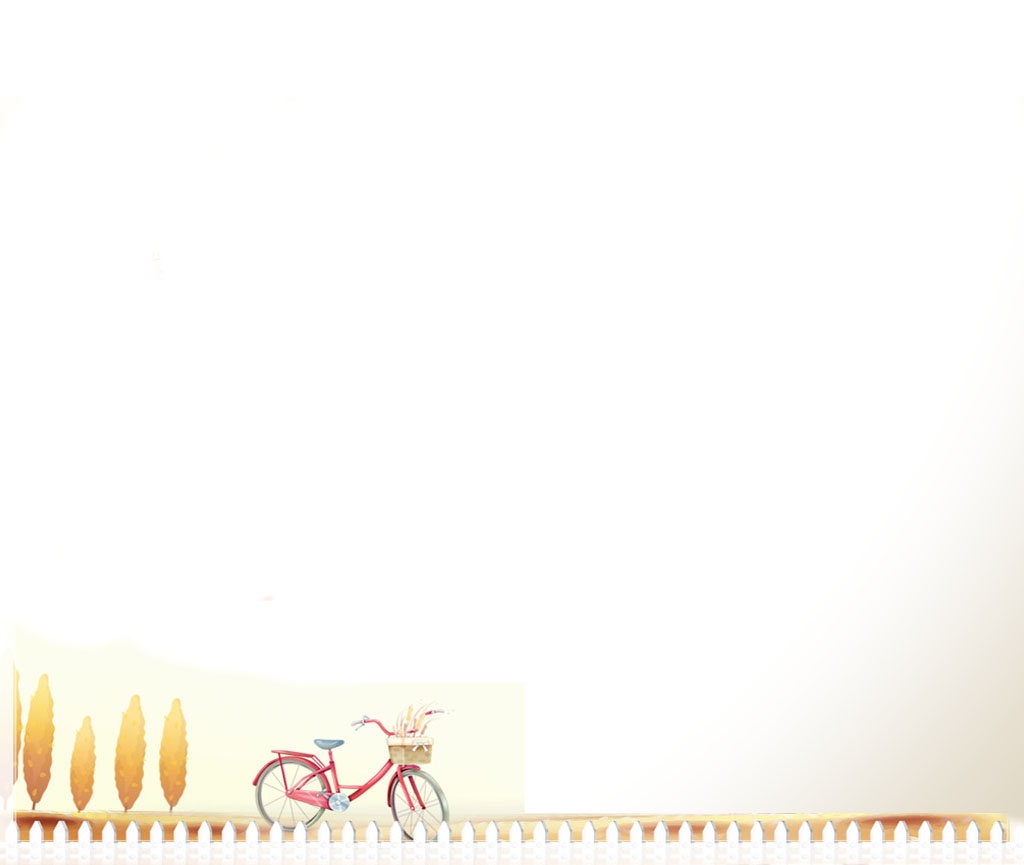 คำนำ
POWER POINT ประกอบการเรียนรู้ชิ้นนี้ จัดทำขึ้นเพื่อประกอบการเรียนรู้ โดยสรุปเนื้อหาและสาระสำคัญจากหนังสือเรียนวิชาพระพุทธศาสนา ของบริษัท อักษรเจริญทัศน์ อจท. จำกัด ซึ่งผู้จัดทำพิจารณาว่ามีความเหมาะสมกับนักเรียนชั้นมัธยมศึกษาปีที่ 1 
    ผู้จัดทำขอขอบคุณข้อมูลจากบริษัท อักษรเจริญทัศน์ อจท. จำกัด  และหวังเป็นอย่างยิ่งว่าPOWER POINT นี้จะเกิดประโยชน์ต่อผู้อ่านทุกท่าน และส่งเสริมการเรียนรู้ของนักเรียนได้อย่างมีประสิทธิภาพ

                                                             ครูพรพจน์  นฤมล
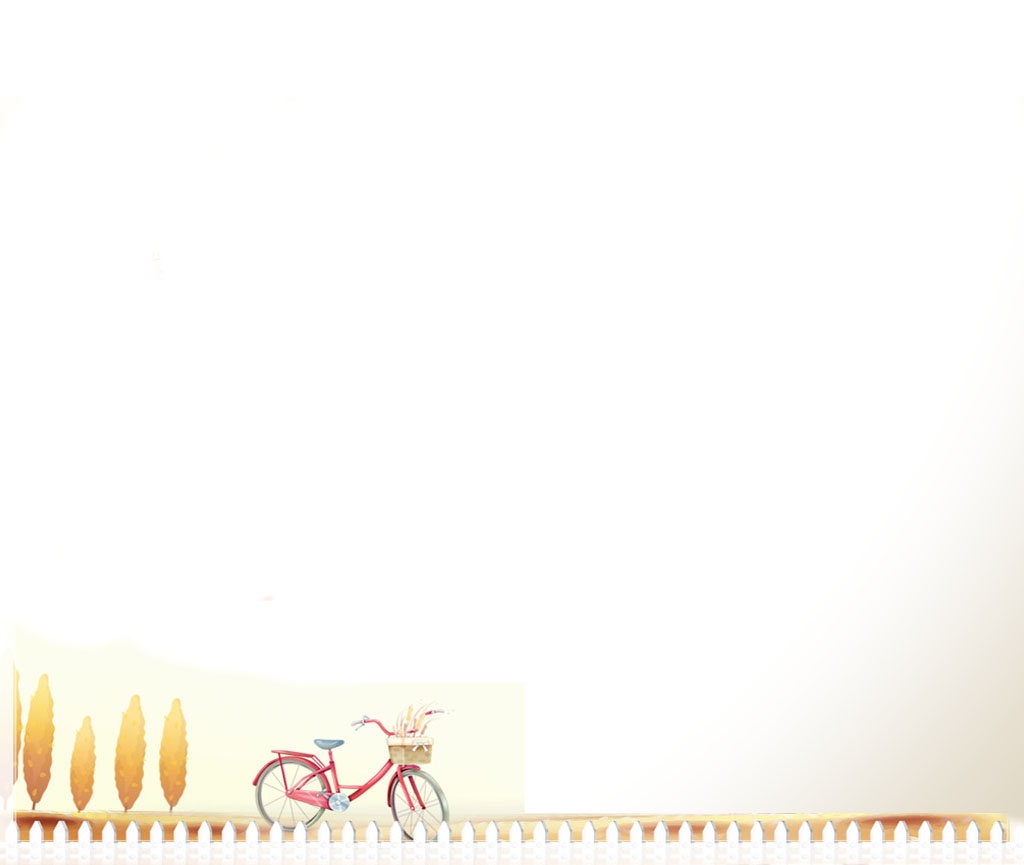 คำชี้แจง
1. ก่อนเรียน นักเรียนต้องทำแบบทดสอบก่อนเรียน (ตาม QR code) ที่แนบมาให้
2. ระหว่างเรียน นักเรียนควรสรุปย่อเนื้อหาสำคัญลงในสมุดบันทึก
3. เมื่อเรียนเสร็จแล้ว นักเรียนทำแบบทดสอบหลังเรียน
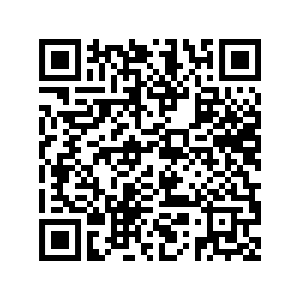 แบบทดสอบก่อนเรียน
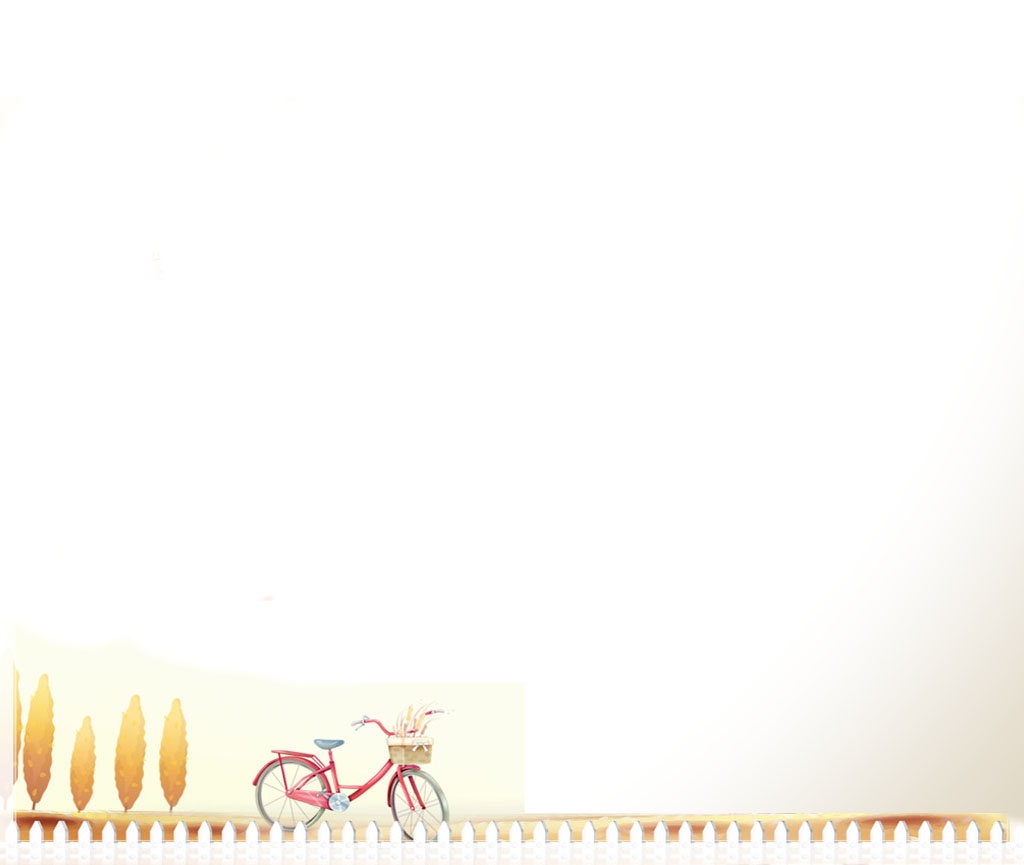 ตัวชี้วัด
ส 1.1   ม.1/3 วิเคราะห์พุทธประวัติตั้งแต่ประสูติ จนถึงบำเพ็ญทุกกรกิริยา             หรือประวัติศาสดาที่ตนนับถือตามที่กำหนด
            ม.1/4 วิเคราะห์และประพฤติตนตามแบบอย่างการดำเนินชีวิตและข้อคิด            จากประวัติสาวก ชาดก เรื่องเล่า และศาสนิกชนตัวอย่างตามที่กำหนด
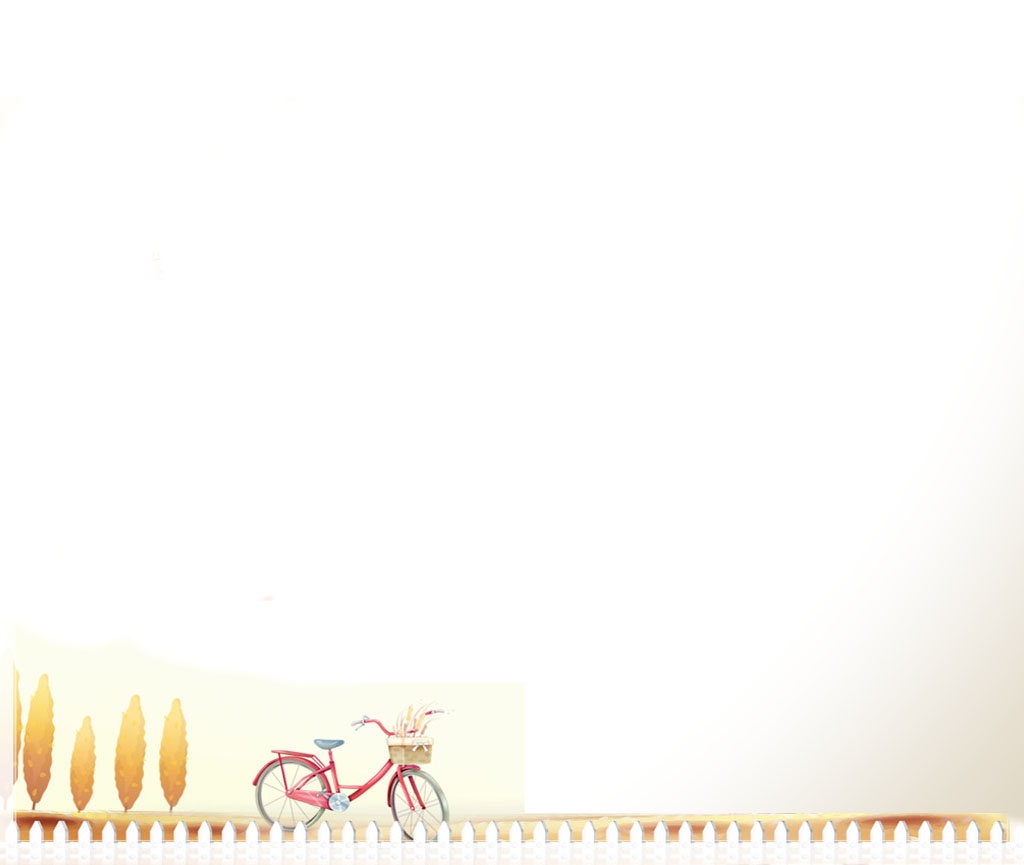 จุดประสงค์การเรียนรู้
1. วิเคราะห์พุทธประวัติตั้งแต่ประสูติจนถึงบำเพ็ญทุกกรกิริยาหรือประวัติ    ศาสดาที่ตนนับถือตามที่กำหนด
2. วิเคราะห์และประพฤติตนตามแบบอย่างการดำเนินชีวิตและข้อคิด     จากประวัติสาวก ชาดก เรื่องเล่า และศาสนิกชนตัวอย่างตามที่กำหนด
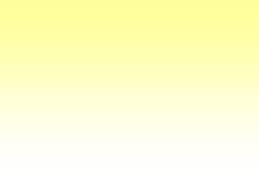 1.พุทธประวัติ
(Buddha's biography)
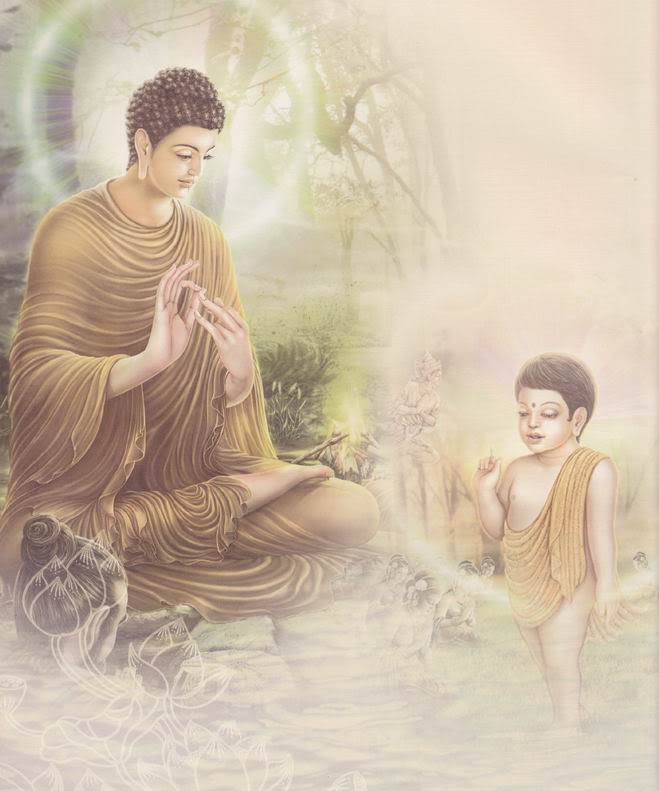 เป็นเรื่องราวความเป็นมาของ
     พระพุทธเจ้า
- ตั้งแต่ประสูติ จนถึงปรินิพพาน
อ้างอิงภาพ :https://board.postjung.com/972947
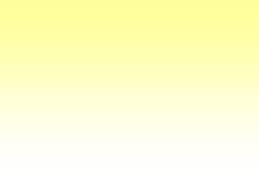 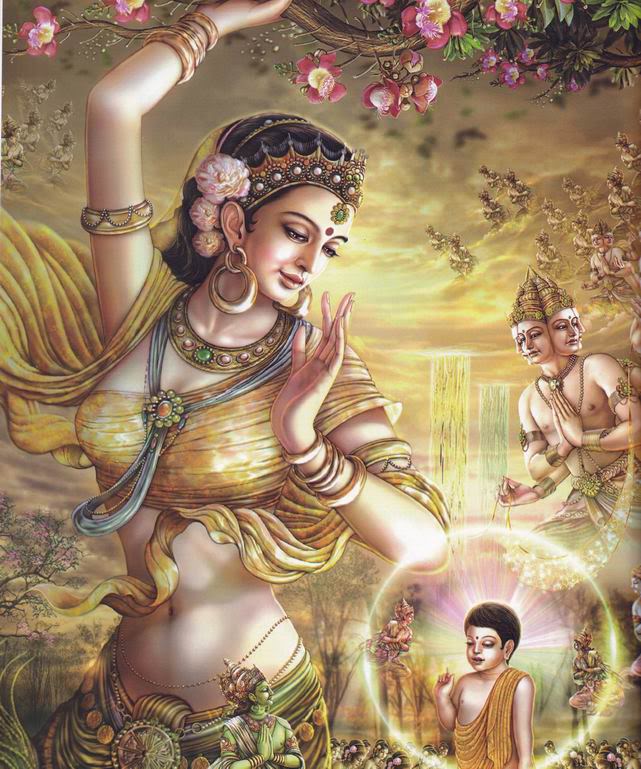 1.1 ประสูติ
- พระนามเดิม สิทธัตถะ (แปลว่าผู้สำเร็จในสิ่งที่ประสงค์)
- ประสูติเมื่อวันขึ้น ๑๕ ค่ำ เดือน ๖
- คำทำนาย
1. เป็นจักรพรรดิผู้ยิ่งใหญ่ หรือ
2. ศาสดาเอกของโลก
อ้างอิงภาพ :https://board.postjung.com/972947
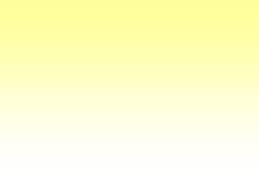 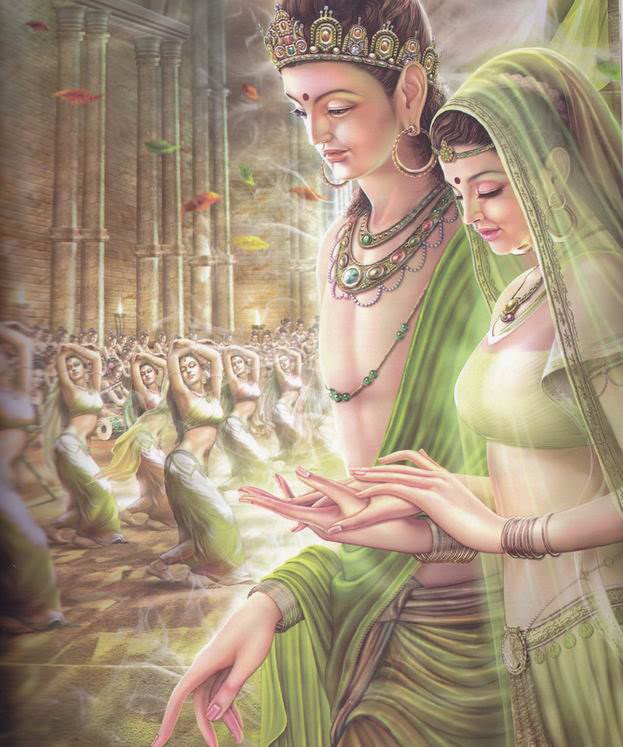 1.2 อภิเษก
- ๑๖ พรรษา อภิเษกกับนางยโสธรา
    หรือพิมพา
- มีพระโอรสพระนามว่า ราหุล
 (บ่วง)
อ้างอิงภาพ :https://board.postjung.com/972947
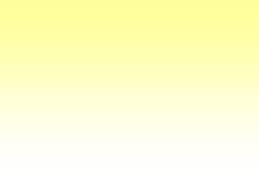 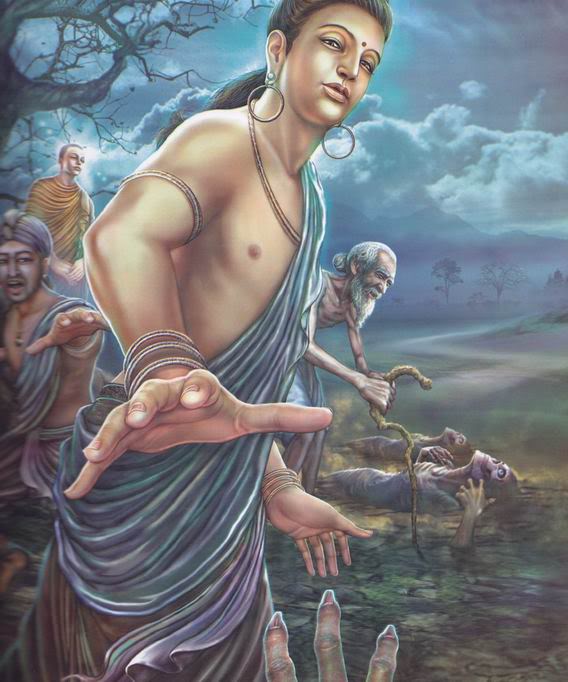 1.3 ประพาสอุทยาน
ทอดพระเนตรเห็นเทวทูต 4 คือ
   1) คนแก่ 
   2)คนเจ็บ 
   3)คนตาย 
   4) สมณะ
อ้างอิงภาพ :https://board.postjung.com/972947
กัณ
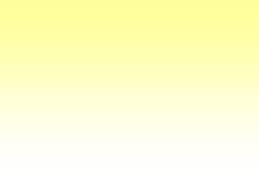 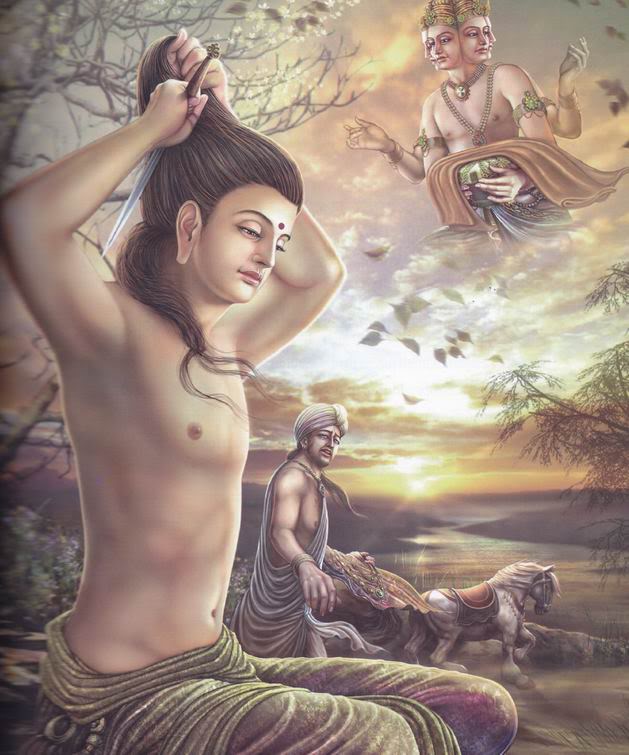 1.4 ออกผนวช
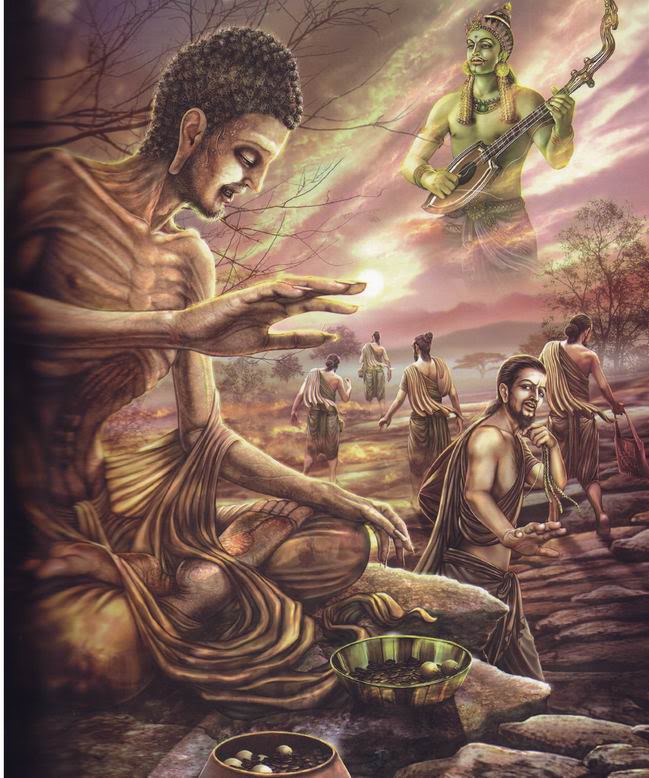 ผู้ติดตาม คือ นายฉันนะ /ม้ากัณฑกะ
ออกผนวช ริมฝั่งแม่น้ำอโนมา
การบำเพ็ญทุกรกิริยา
อ้างอิงภาพ :https://board.postjung.com/972947
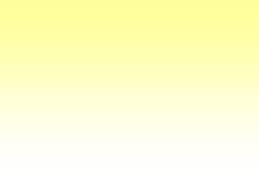 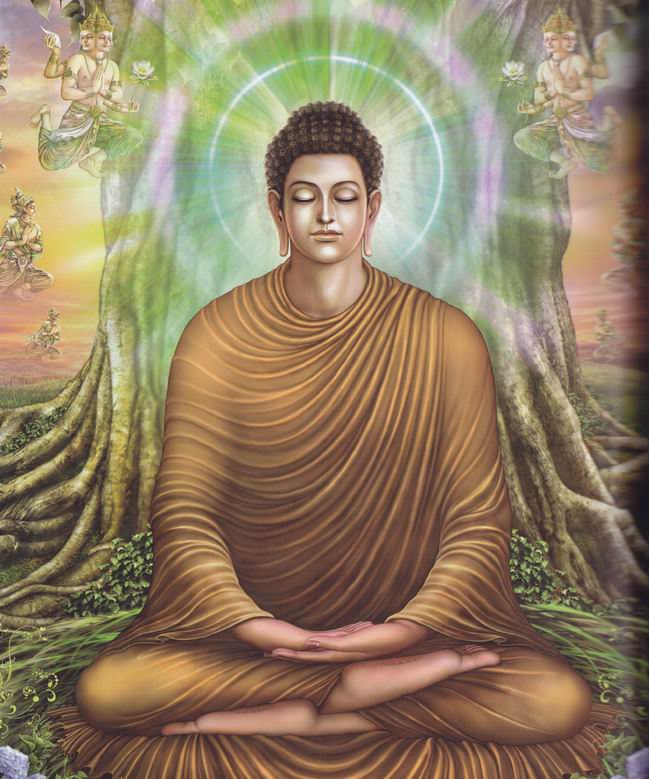 1.5 ตรัสรู้
-“อริยสัจ” (ความจริงอันประเสริฐ
1. ทุกข์ -- ปัญหาของชีวิต
2. สมุทัย -- สาเหตุของทุกข์
3. นิโรธ -- ภาวะหมดปัญหา
4. มรรค --  แนวทางแก้ปัญหา
อ้างอิงภาพ :https://board.postjung.com/972947
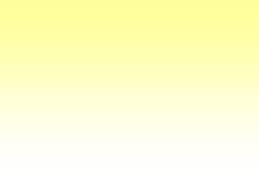 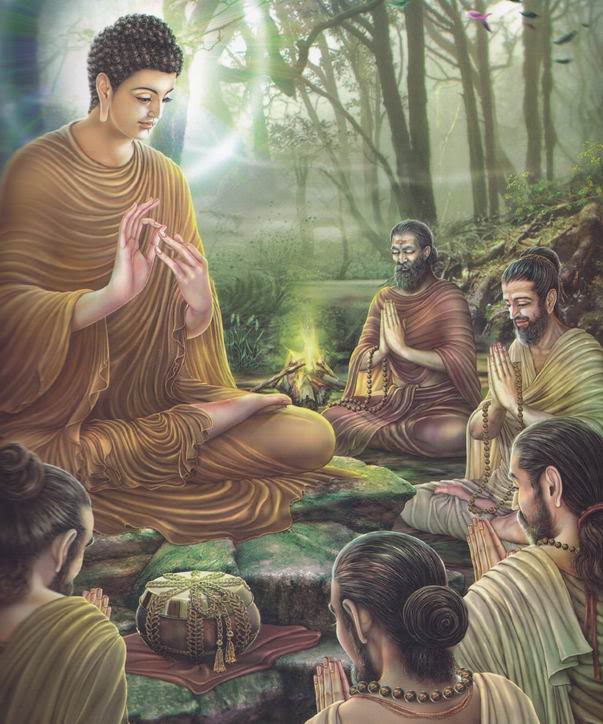 1.6 เผยแผ่พระพุทธศาสนา
-“ปฐมเทศนา” เรียกว่า “ธัมมจักกัปปวัตตนสูตร”
- โปรดปัญจวัคคีย์
- ณ ป่าอิสิปนมฤคทายวัน
อ้างอิงภาพ :https://board.postjung.com/972947
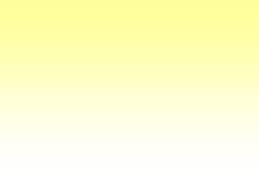 1.7 การบวช
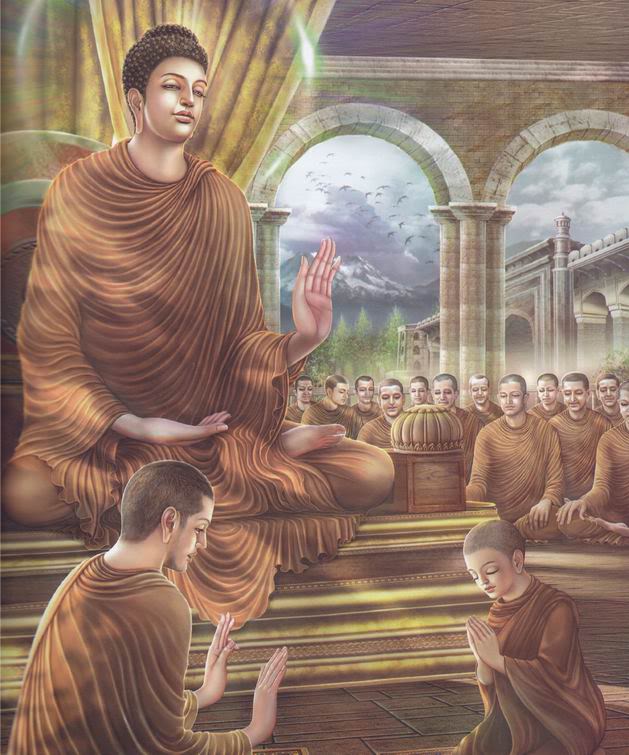 -พระพุทธเจ้าทรงบวชให้ เรียกว่า 
เอหิภิกขุอุปสมปทา
1.พระสงฆ์ รูปแรก : พระโกณฑัญญะ
2. สามเณรรูปแรก : สามเณรราหุล
3.ภิกษุณีรูปแรก : พระนางประชาบดี โคตรมีเถรี
อ้างอิงภาพ :https://board.postjung.com/972947
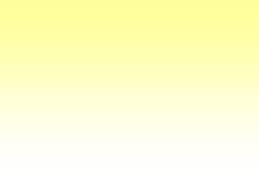 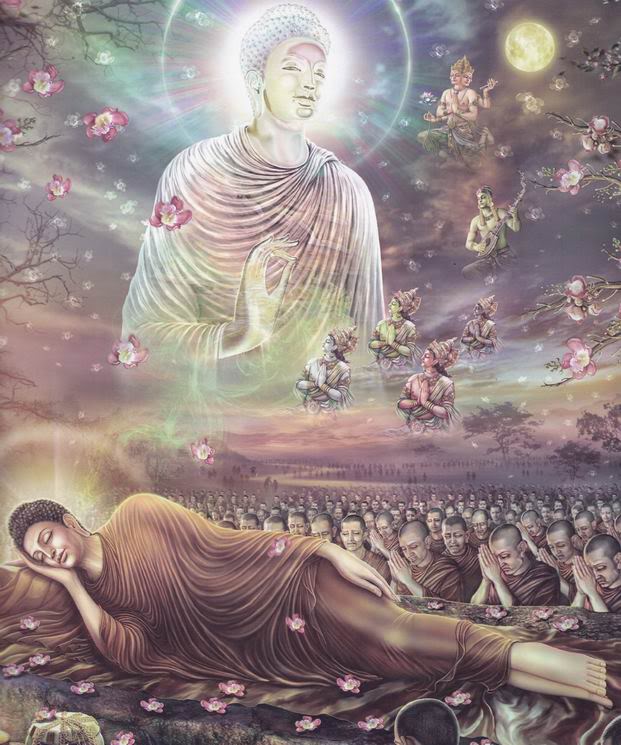 1.8 ปรินิพพาน
ณ กรุงกุสินารา ทรงมีพระชนมายุ 80 พรรษา
อ้างอิงภาพ :https://board.postjung.com/972947
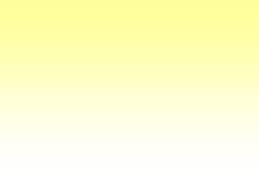 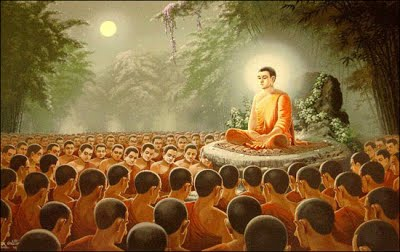 ๒. พุทธสาวก พุทธสาวิกา
(Buddhist disciples)
อ้างอิงภาพ :https://sites.google.com/site/kanyarattitty/bth-thi-2-phuthth-prawati-phra-sawk-sasni-kchn-tawxyang-laea-chadk
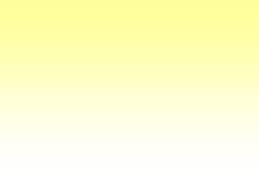 นามเดิม ปิปผลิ ท่านชอบความสงบ และถือธุดงค์อย่างเคร่งครัด
พระมหากัสสปะ
คุณธรรมที่ควรถือเป็นแบบอย่าง
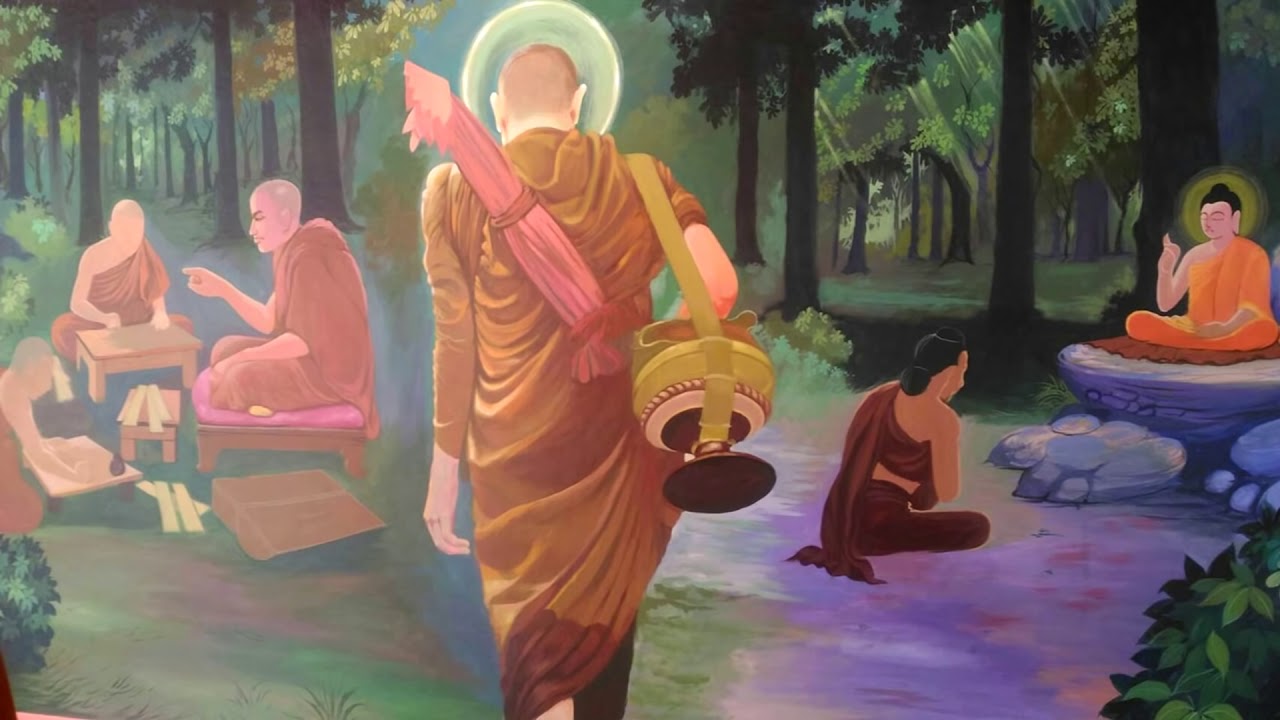 1. เป็นบุตรที่ดี
2. เป็นผู้มีสัจจะ
3. มีความกตัญญู
4. มีชีวิตเรียบง่าย
5. เป็นตัวอย่างที่ดี
อ้างอิงภาพ :nhachinh.net
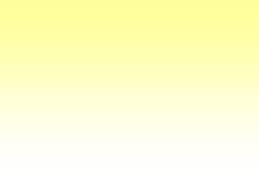 พระอุบาลี
สามารถพิจารณาอธิกรณ์เป็นเอตทัคคะด้านพระวินัย
คุณธรรมที่ควรถือเป็นแบบอย่าง
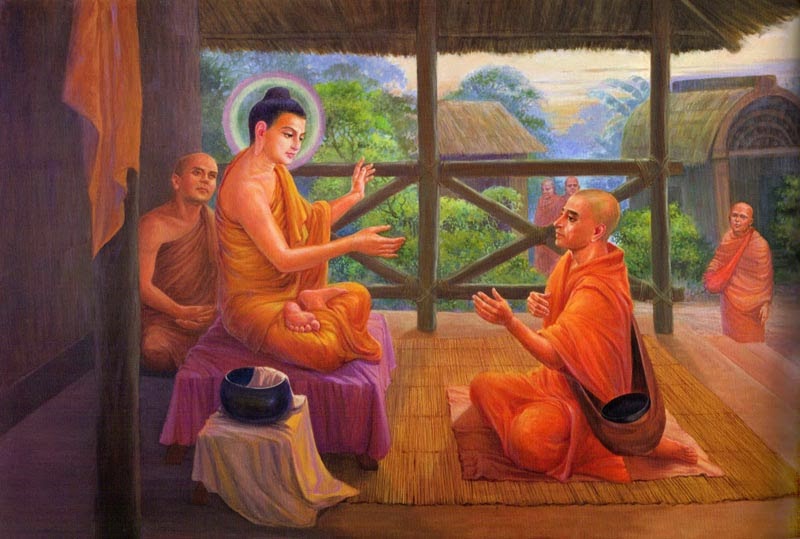 - เป็นผู้เชี่ยวชาญพระวินัย
- เป็นครูที่ดี
- ใฝ่ความรู้เสมอ
อ้างอิงภาพ :http://bangkrod.blogspot.com/2014/08/blog-post_3.html
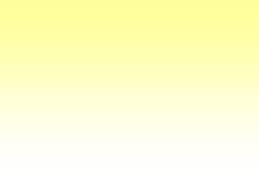 มีนามเดิมว่า สุทัตตะ เป็นผู้ใจบุญสุนทาน 
อนาถบิณฑิกะ แปลว่า ผู้มีก้อนข้าวเพื่อคนอนาถา)
อนาถบิณฑิกเศรษฐี
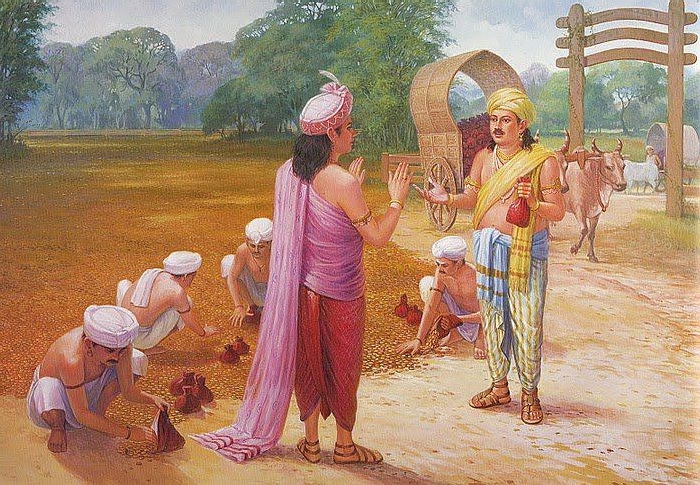 คุณธรรมที่ควรถือเป็นแบบอย่าง
- เป็นผู้มั่นคงในการทำบุญ
- เป็นทายกตัวอย่าง
- เป็นพ่อที่ดีของลูก
- มีความตั้งใจแน่วแน่
อ้างอิงภาพ :https://pantip.com/topic/35944434
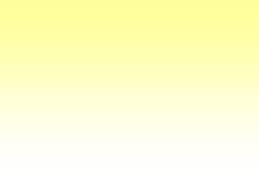 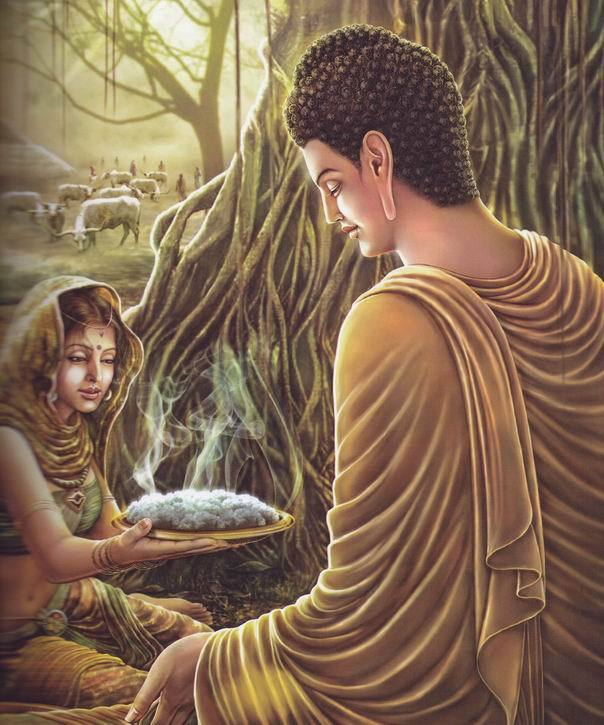 - บรรลุโสดาบันตอน 7 ปี  
- เบญจกัลยาณี” (1.ผม 2.เนื้อ 
   3.กระดูก 4.ผิว และ 5.วัย)
- เป็นเอตทัคคะ ด้านการถวายทาน
คุณธรรมที่ควรถือเป็นแบบอย่าง
1. แนะนำคนเข้าหาพระธรรม
2. จริงใจ
3. มั่นคงในพระรัตนตรัย
4. ปกป้องพระศาสนา
นางวิสาขา
5. ผู้มีวิจารณญาณ
อ้างอิงภาพ :https://board.postjung.com/972947
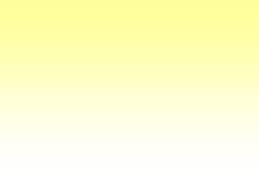 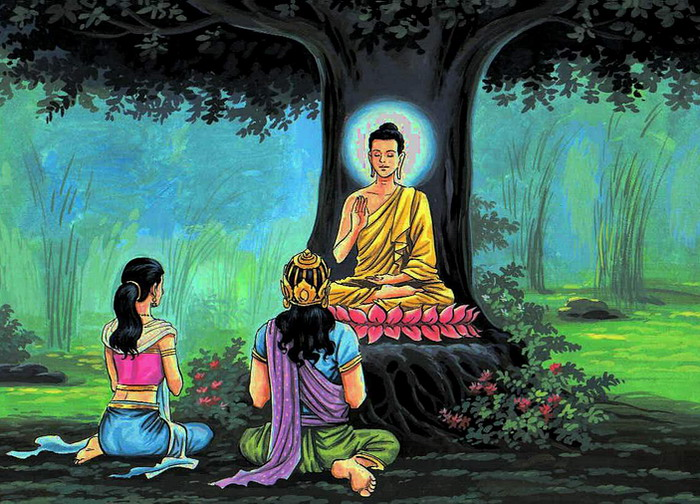 ๓. ศาสนิกชนตัวอย่าง
(the best of worshipers )
อ้างอิงภาพ : http://thn2442555social.blogspot.com/2016/08/blog-post_38.html
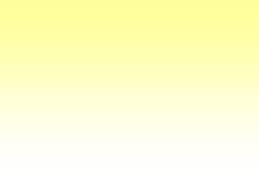 พระราชโอรสของพระเจ้าพินทุสาร
 “จัณฑาโศก” แปลว่า  “อโศกผู้โหดร้าย”
 บำรุงพระพุทธศาสนา 
“ธรรมโศก” แปลว่า  “อโศกผู้ทรงธรรม”
พระเจ้าอโศกมหาราช
คุณธรรมที่ควรถือเป็นแบบอย่าง
1. เป็นอุบาสกที่ดี
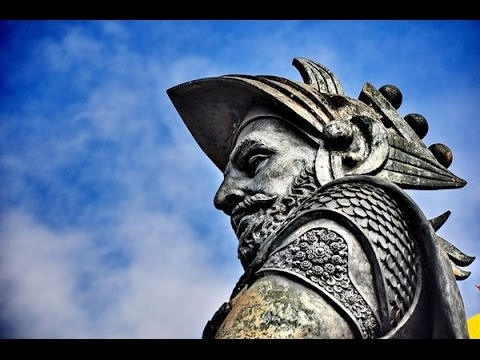 2. ทรงมีความรับผิดชอบ
3.ให้เสรีภาพในการนับถือศาสนา
3. เป็นมหาราชในอุดมคติ
อ้างอิงภาพ :https://www.youtube.com/watch?v=igydJtOk7K4
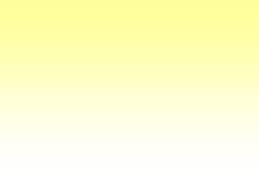 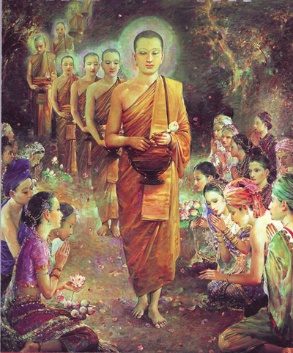 พระโสณะและพระอุตตระ
- เป็นธรรมทูตเผยแผ่พระพุทธศาสนาในสุวรรณภูมิ
คุณธรรมที่ควรถือเป็นแบบอย่าง
1. เป็นสาวกที่ดีของพระพุทธเจ้า
2. มีขันติธรรมสูงยิ่ง
3. ถ่ายทอดพระธรรมได้ลึกซึ้ง
อ้างอิงภาพ :dhamdee.com
๔. ชาดก(allegory)
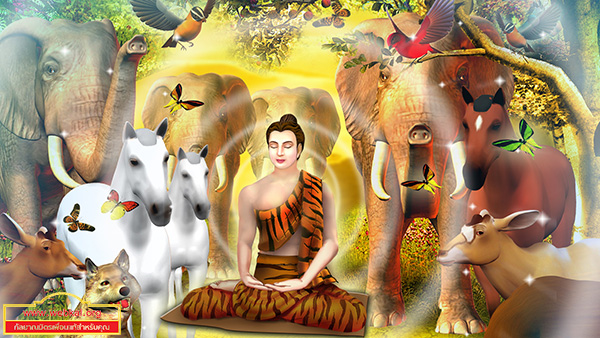 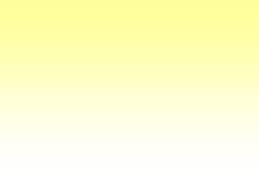 อัมพชาดก(อกตัญญุตาชาดก)
ข้อคิด คือ  ความกตัญญูกตเวที เป็นพื้นฐานของคนดี
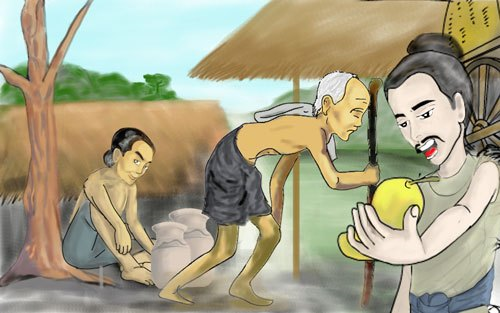 ลิงค์ https://www.youtube.com/watch?v=Bq8dPT8KngE
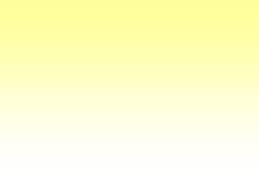 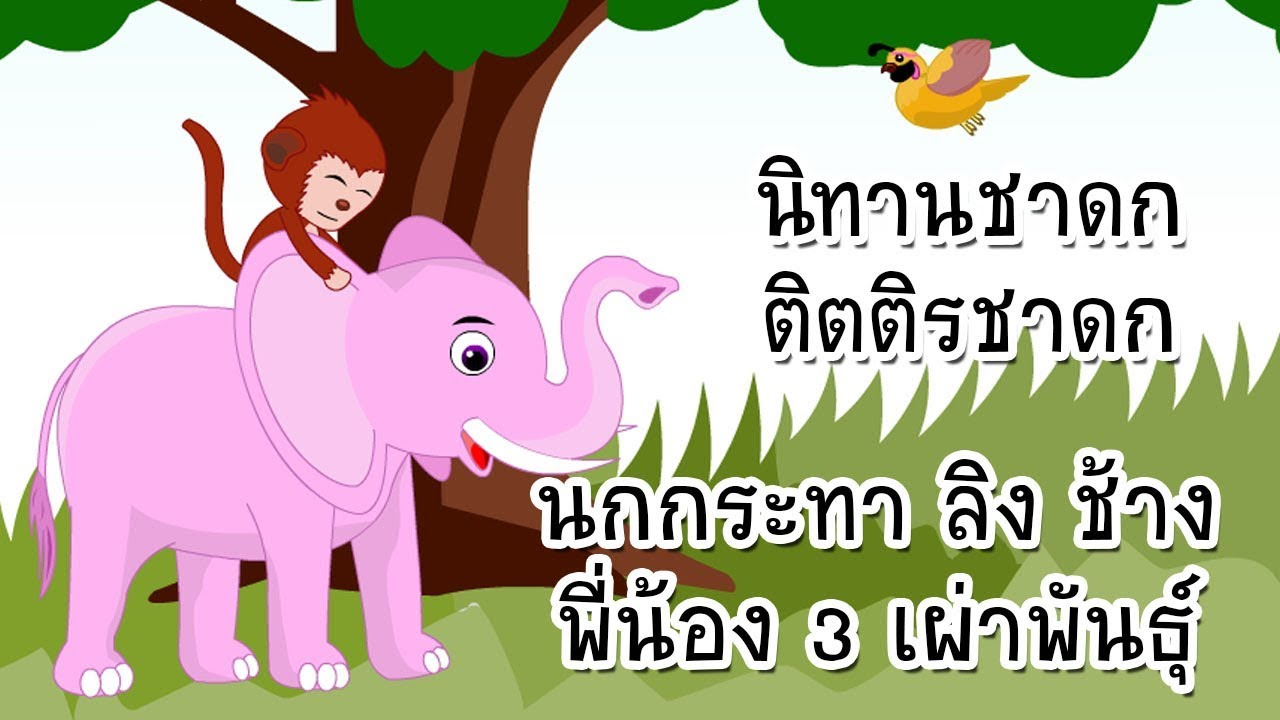 ข้อคิด : การเคารพนบนอบผู้อาวุโส และอยู่ร่วมกันอย่างมีความสุข”
ลิงค์   https://www.youtube.com/watch?v=sZAKL2-1qb8
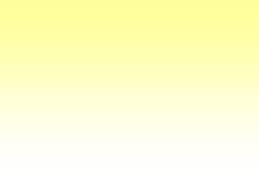 อย่าลืมทำแบบทดสอบหลังเรียน
เพื่อวัดความรู้กันนะครับ
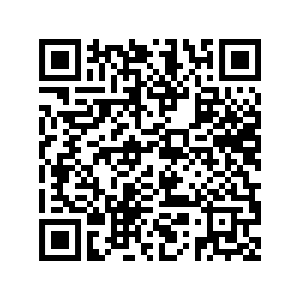 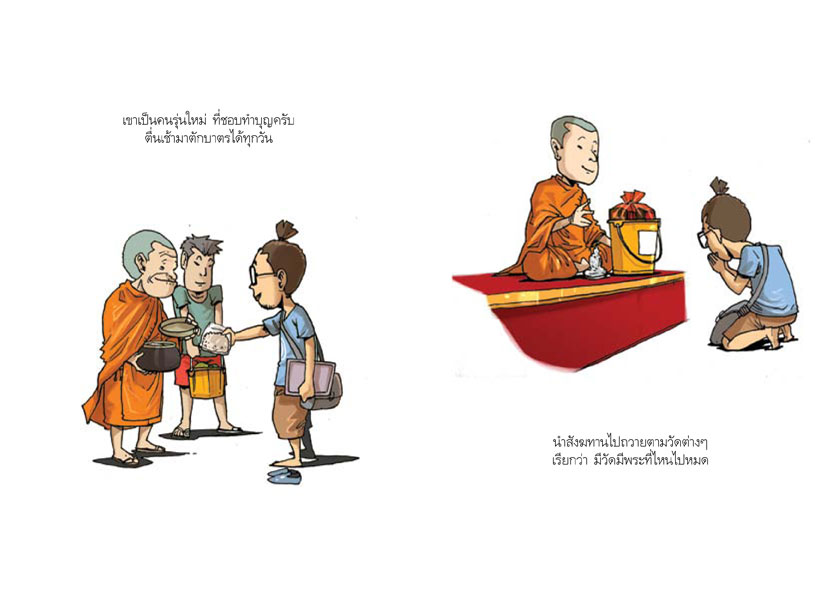 แบบทดสอบหลังเรียน